ELA PL LEADERSHIP March 10 and 11, 2015
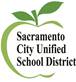 1
CORE READY by Pam Allyn

3-6 Morning Breakout
K-2 Afternoon Breakout

Lesson Structure & Delivery Focus

Please sit in grade level table groups
LAST TIME:

Literacy Block Components Graphic (whole, small, whole)
Core Ready Lesson Structure Scaffold
Say this… not that… side by side comparison
Opportunities for Academic Conversations
Daily and weekly schedule samples
Optional use of Zweirs’ stems
Agenda
Focus: Structure & Delivery

1. Prepare for observing lesson
2. Watch video with self-selected focus
3. Collaborative table discussion
4. Share out evidence of effective practices
5. Repeat

6. Process what to take back/implement
7. Share artifacts and practices
Prepare for Observing
Pre-brief


Choose an observation sheet
Decide what you are focusing on
Be prepared to share what you noticed that you found effective and why
[Speaker Notes: Explain the observations days
Now we have videos from those days
Who attended this year
Who was observed this year
You can attend next year
OR ask your training to arrange an observation day for you and your colleagues

We will do as if we are at the site in real time:]
Core Ready4th grade video heremini-lesson
6
Partner Discussion
Debrief

Share what you noticed that you found effective and why

Group share
Prepare for Observing Video 2


Choose an observation sheet
Decide what you are focusing on
Be prepared to share what you noticed that you found effective and why
Core Ready4th grade video hereindependent practiceand share
9
Partner Discussion
Debrief

Share what you noticed that you found effective and why

Group share
K-2 Section
11
Prepare for Observing
Pre-brief


Choose an observation sheet
Decide what you are focusing on
Be prepared to share what you noticed that you found effective and why
[Speaker Notes: Explain the observations days
Now we have videos from those days
Who attended this year
Who was observed this year
You can attend next year
OR ask your training to arrange an observation day for you and your colleagues

We will do as if we are at the site in real time:]
Core Ready2nd grade video hereminilesson
13
Partner Discussion
Debrief

Share what you noticed that you found effective and why

Group share
[Speaker Notes: Explain the observations days
Now we have videos from those days
Who attended this year
Who was observed this year
You can attend next year
OR ask your training to arrange an observation day for you and your colleagues

We will do as if we are at the site in real time:]
Prepare for Observing Video 2


Choose an observation sheet
Decide what you are focusing on
Be prepared to share what you noticed that you found effective and why
Core ReadyKindergarten video heremini-lesson
16
Partner Discussion
Debrief

Share what you noticed that you found effective and why

Group share
[Speaker Notes: Explain the observations days
Now we have videos from those days
Who attended this year
Who was observed this year
You can attend next year
OR ask your training to arrange an observation day for you and your colleagues

We will do as if we are at the site in real time:]
As a leader – what will you take back?

As a teacher – what will you take back? 


Table discussion
Table Share

Practices
Artifacts
Student work